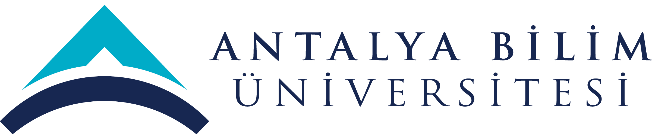 2022 YILI 
YÖNETİMİN GÖZDEN GEÇİRME TOPLANTISI 
(YGG)
SAĞLIK BİLİMLERİ FAKÜLTESİ 
BESLENME VE DİYETETİK BÖLÜMÜ
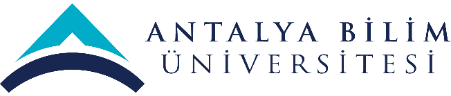 MİSYON-VİZYON-POLİTİKA
BİRİMİN MİSYONU
Yeterli ve dengeli beslenme ile toplum sağlığının yaşam boyu korunması, iyileştirilmesi, geliştirilmesi ve yaşam kalitesinin artırılması amacıyla, uluslararası standartlara uygun nitelikte, evrensel düşünce ve değerlere sahip, ülke ve dünya kültürüne saygılı, Atatürk ilke ve devrimlerine bağlı üstün nitelikli “Diyetisyen” yetiştirmek, bilim ve teknolojiye dayalı, uluslararası standartlarda eğitim-öğretim, araştırma ve danışmanlık hizmetleri sunmak ve toplumun sağlık politikalarının belirlenmesinde Beslenme ve Diyetetik alanında öncü olmaktır.
BİRİMİN VİZYONU
Beslenme ve Diyetetik alanında yetiştirdiği nitelikli mezunlarının yaptığı bilimsel çalışmalar ve danışmanlık hizmetleri ile toplumun sağlıklı gelişimine katkı veren araştırma ve yayın yapan, toplumun sağlık politikalarının belirlenmesinde Beslenme ve Diyetetik alanında öncü, ulusal ve uluslararası düzeyde tanınan, tercih edilen, örnek ve lider bir bölüm olmaktır.
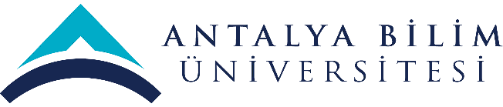 SWOT (GZFT) ANALİZİ
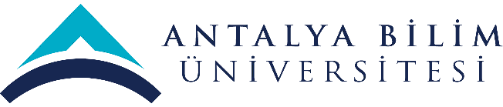 SWOT (GZFT) ANALİZİ
PAYDAŞ BEKLENTİLERİ
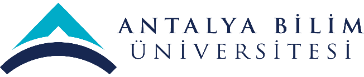 PAYDAŞ BEKLENTİLERİ
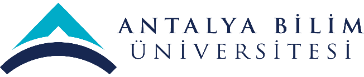 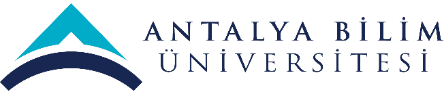 MEVCUT KAYNAKLAR ve  İHTİYAÇLAR
(FİZİKİ, MALZEME, TEÇHİZAT, EKİPMAN vb.)
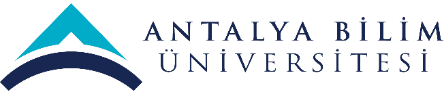 MEVCUT KAYNAKLAR ve  İHTİYAÇLAR
(FİZİKİ, MALZEME, TEÇHİZAT, EKİPMAN vb.)
Besin Kimyası ve Analizleri Laboratuvarı Malzeme Listesi
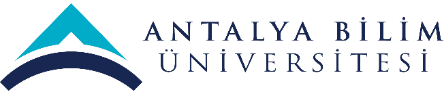 MEVCUT KAYNAKLAR ve  İHTİYAÇLAR
(FİZİKİ, MALZEME, TEÇHİZAT, EKİPMAN vb.)
Besin Kimyası ve Analizleri Laboratuvarı Malzeme Listesi
Listeler Yeni Dönemde Güncellenecektir. Yaklaşık tutar 1.000.000 TL
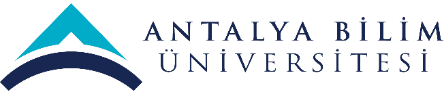 MEVCUT KAYNAKLAR ve  İHTİYAÇLAR
(FİZİKİ, MALZEME, TEÇHİZAT, EKİPMAN vb.)
Besin Mikrobiyolojisi ve Besin Güvenliği Laboratuvarı Malzeme Listesi
Listeler Yeni Dönemde Güncellenecektir. Yaklaşık tutar 500.000 TL
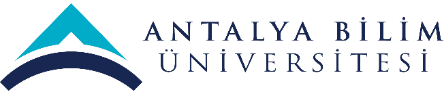 MEVCUT KAYNAKLAR ve  İHTİYAÇLAR
(FİZİKİ, MALZEME, TEÇHİZAT, EKİPMAN vb.)
Antropometri Laboratuvarı Malzeme Listesi
Listeler Yeni Dönemde Güncellenecektir. Yaklaşık tutar 125.000 TL
MEVCUT KAYNAKLAR ve  İHTİYAÇLAR
(İŞ GÜCÜ-İNSAN KAYNAĞI)
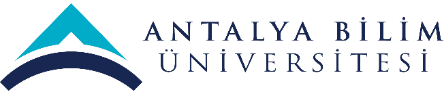 SKORU YÜKSEK OLAN ve AKSİYON GEREKTİREN RİSKLER
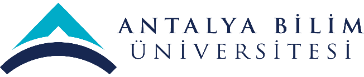 PAYDAŞ GERİBİLDİRİMLERİ
(ANKET ANALİZLERİ)
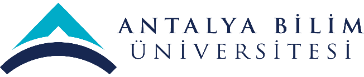 1-2022-2023 Güz Oryantasyon Memnuniyet Anketi (BD-AK-0001)
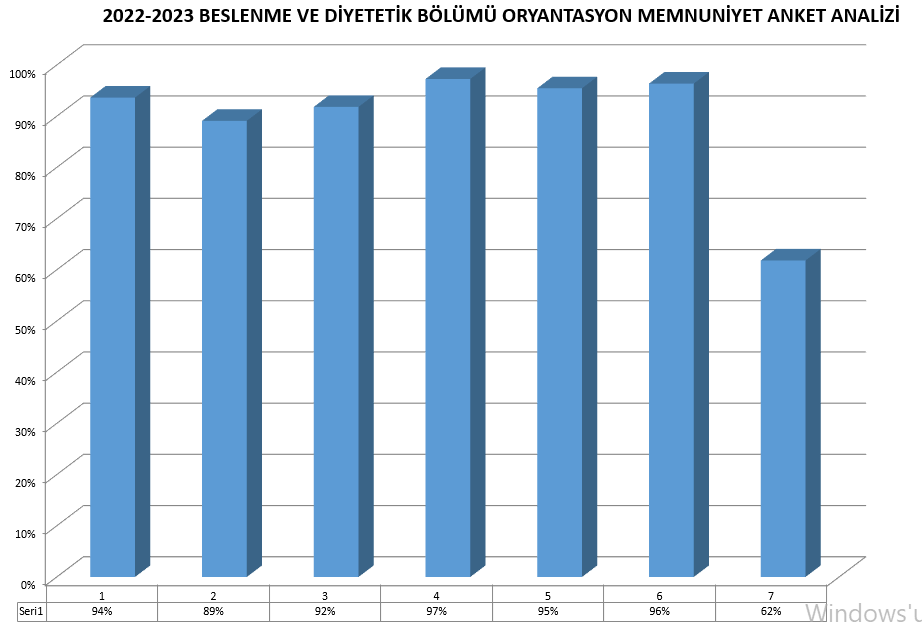 Oryantasyon memnuniyet 
oranı %89.35
6-Konuşmacıların 
konuya hakimiyeti
2-Oryantasyonun 
toplam süresi
4-Konuşmacıların konuları net ve anlaşılır açıklıkta ifade etme durumu
3-Oryantasyonun içeriğinin beklentilerinizi karşılama düzeyi
7-Oryantasyon salonu
1- Görsel sunum 
araçları
5-Oryantasyonun sunuş tekniği
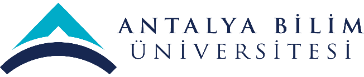 PAYDAŞ GERİBİLDİRİMLERİ
(ANKET ANALİZLERİ)
PAYDAŞ GERİBİLDİRİMLERİ
(ANKET ANALİZLERİ)
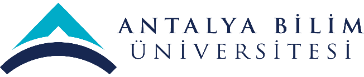 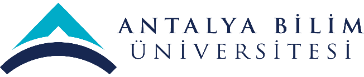 PAYDAŞ GERİBİLDİRİMLERİ
(HAYATA GEÇİRİLEN ÖNERİLER ve AKSİYON ALINAN ŞİKAYETLER)
1-Oryantasyon Memnuniyet Anketi Aksiyon Planı
Birim/Bölüm/Ders adı: SBF / Beslenme ve Diyetetik Bölümü
2-Ders Memnuniyet Anketi Aksiyon Planları
Birim/Bölüm/Ders adı: SBF / Beslenme ve Diyetetik Bölümü/BES 101 Beslenme İlkeleri ve Uygulaması
Birim/Bölüm/Ders adı: SBF / Beslenme ve Diyetetik Bölümü/BES 117 Fizyoloji I
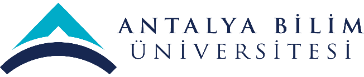 DÜZELTİCİ-ÖNLEYİCİ FAALİYETLER
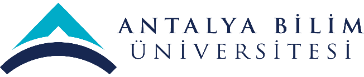 DÜZELTİCİ-ÖNLEYİCİ FAALİYETLER
İÇ DENETİM SONUCUNA DAYALI ÖZ DEĞERLENDİRME ve GÖRÜŞLERİNİZ
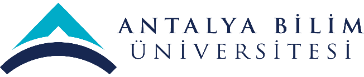 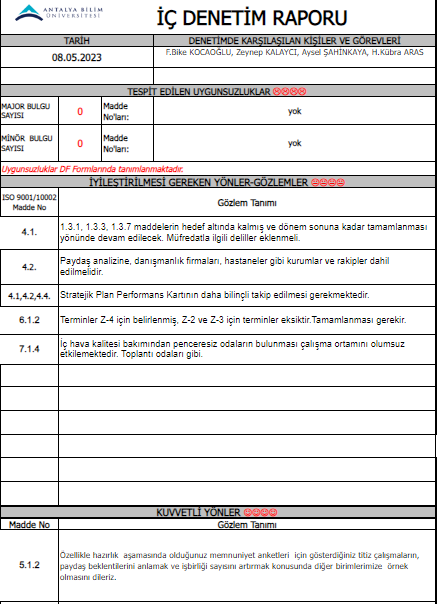 KYS İç Denetim Başarı Puanı %98
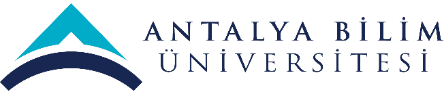 FARKLI ve İYİ UYGULAMA ÖRNEKLERİ
EĞİTİM-ÖĞRETİM ALANINDA
Müfredat oluşturulurken, diğer üniversitelerin akademisyenlerinin görüşleri alındı.
Müfredat oluşturulurken, ABÜ SBF Beslenme ve Diyetetik öğrencilerinin görüşleri alındı.
Mevcut dersler kapsamında öğrencilerin araştırma becerileri kazanabilmeleri için araştırma ve sunum yapmaları sağlandı.
Öğrencilerle birlikte projeler yürütülmektedir (Tübitak vb.).
Eğitim-öğretim alanında farklı ve iyi uygulama örnekleri planlanmaya devam edilmektedir.
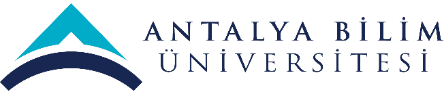 FARKLI VE İYİ UYGULAMA ÖRNEKLERİ
ARAŞTIRMA-GELİŞTİRME ALANINDA
Öğrencilerle birlikte 2022 yılında yürütülen toplam 6 adet Tübitak 2209-A Projemiz bulunmaktadır.
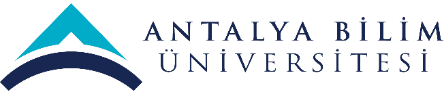 FARKLI VE İYİ UYGULAMA ÖRNEKLERİ
ARAŞTIRMA-GELİŞTİRME ALANINDA
2022 yılında yayınlanan makalelerimiz
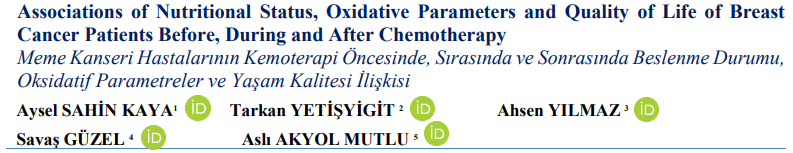 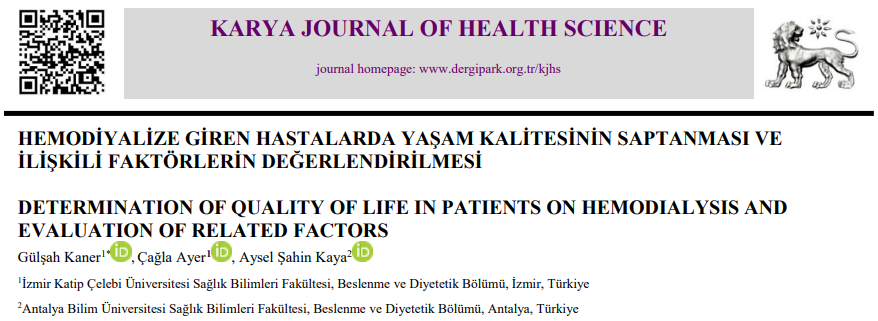 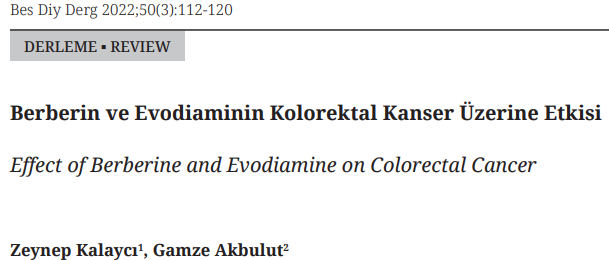 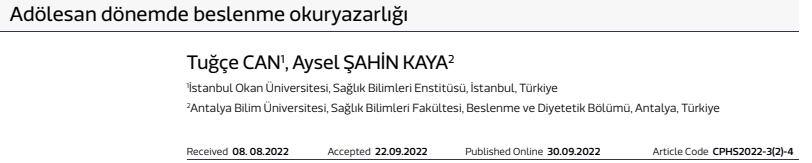 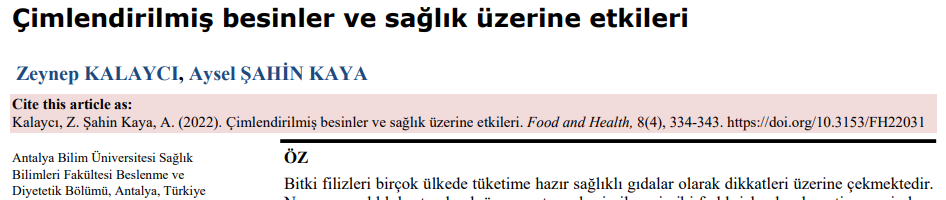 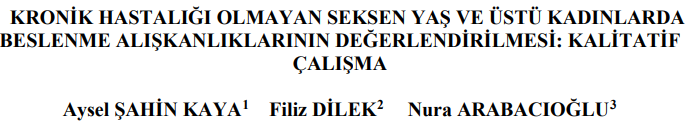 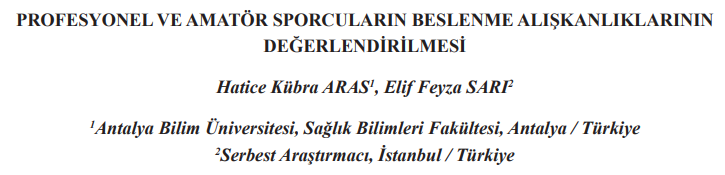 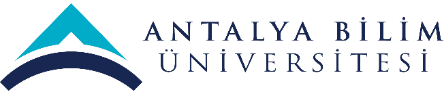 FARKLI VE İYİ UYGULAMA ÖRNEKLERİ
ARAŞTIRMA-GELİŞTİRME ALANINDA
2022 yılı kongre sunumlarımız
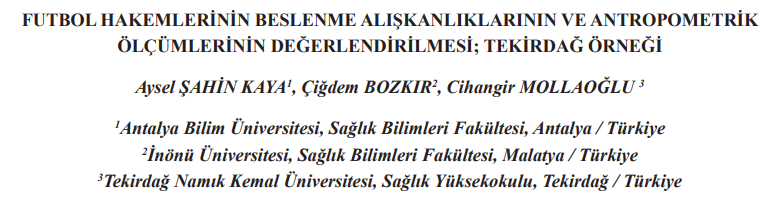 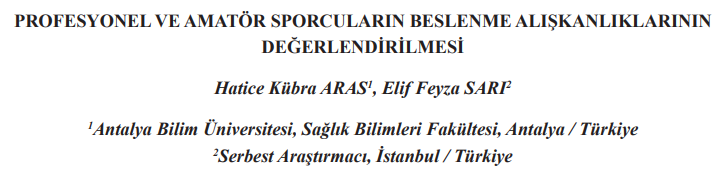 2022 yılında yayınlanan kitap bölümlerimiz
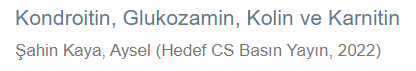 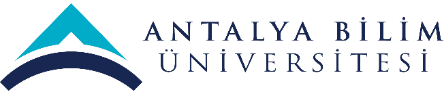 FARKLI VE İYİ UYGULAMA ÖRNEKLERİ
GİRİŞİMCİLİK ALANINDA
Sektörden firmalarla görüşmeler planlanmıştır.
Staj görüşmeleri için ön çalışmalar yapılmaktadır.
Girişimcilik alanında çalışmalar planlanma aşamasındadır.
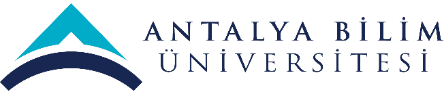 FARKLI VE İYİ UYGULAMA ÖRNEKLERİ
TOPLUMSAL KATKI ALANINDA
SBF olarak belediye ile işbirliği sağlanıp toplumsal sorumluluk projeleri üzerinde çalışılmaktadır.
Toplumsal katkı alanında çalışmalar planlanma aşamasındadır.
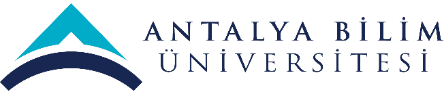 FARKLI VE İYİ UYGULAMA ÖRNEKLERİ
KURUMSALLAŞMA ALANINDA
Bölümümüz kurumsal arşivini, "L klasörü" ve "OneDrive" kullanarak oluşturmaktadır.
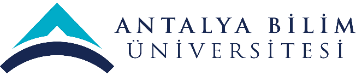 SÜREKLİ İYİLEŞTİRME ÖNERİLERİ
1-Bölümdeki akademik kadro sayısının artırılması.

2-Lisansüstü eğitimin başlaması.

4-Erasmus, çift anadal.

5-Dış paydaşlarla üniversitenin ve bölümün tanınırlığı için yeni eğitim ve projelerin düzenlenmesi.